Normalisation relationnelle
Witold Litwin
http://ceria.dauphine.fr/witold.html
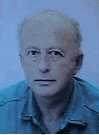 [Speaker Notes: il faut + d'exemples : S-P ? en 1st NF ou s' = `joint S et SP pour lesanomalies]
Modélisation du monde réel
Une base est un modèle d'une entreprise (ANSI-SPARC)
Innombrable méthodes d'aide à la conception (intégré) d'une base:
empiriques
semi-empiriques (E-R)
formelles 
normalisation relationnelle
OO
Base S-P 
(Exemple canon)
SP
S
P
Pourquoi ce schéma pour S-P ?
Autres schémas sont possibles 
Une table par fournisseur 
IBM (S#, STATUT, CITY, P#, PNAME; QTY)
HP (S#; STATUT, CONTACT, CITY, P#, PNAME, QTY)
….
Une seule table (universelle)
S-P (S#, SNAME,STATUS,CITY,P#,QTY,PNAME,COLOR,WEIGHT,PCITY)
Autres intermédiaires
SP’ (S#, SNAME, STATUS, CITY, P#, QTY ), P (P#…)
Alors pourquoi le schéma S,SP,P ?
Normalisation
Processus de création formelle d'une base relationnelle (Codd)
Un remplacement de relations avec des anomalies par une ou plusieurs relations "meilleures"
Traditionnellement, le remplacement appelé aussi décomposition sans perte est basé en général sur la notion de 
dépendances fonctionnelles
dépendances multivaluées
Pour 1-O NF,  le remplacement  est un regroupement  au lieu de la décomposition
Normalisation
Base
Attributs
(rel. universelle)
Couverture de Dépendances
(FDs, MDs, IDs...)
Normalisation
Base
Cuverture minimale
(FDs, MDs, IDs...)
Base en 1-O NF
table en 1 NF
Normalisation
Base
Cuverture minimale
(FDs, MDs, IDs...)
Normalisation
Base
Cuverture minimale
(FDs, MDs, IDs...)
etc  jusqu'à n  7 fois (5NF)
Normalisation
Une de plus belles pièces de la théorie des BDs
L'idée première: séparation de torchons et de serviettes mélangées dans une même relation R
en deux ou plus relations- projections, séparant les torchons de serviettes et telles que 
si besoin, la jointure de ces projections donne de nouveau R
Très à la mode il y a 20 ans
Peu de nouveautés depuis sauf:
1-O NF (1991)
Théorème de Date & Fagin sur l'équivalence de 3 NF et n NF n > 3 (1993)
Injustement négligée
Peut-être parce que souvent enseignée partiellement seulement
Outils
Formes Normales
Dépendances Fonctionnelles
Règles d’Armstrong
Décompositions sans pertes par projections & jointures internes
Théorème de Heath
Dépendances Multivaluées
Théorème de Fagin
Dénormalisation
Décomposition sans pertes par projections et jointures externes
Formes normales connues
1-O NF (Ketabchi, Krishnamourthy, Litwin, 1991)
1 NF (Codd, 1971)
2 NF (Codd, 1971)
3 NF (Codd, 1971)
BCNF  (Boyce, Codd, 1971)
4 NF (Fagin, 1977)
      5 NF (Fagin, 1979)
1-O NF est une forme d'une base, toute autre est une forme d'une relation
Une relation en n > 1 NF ou en BCNF est toujours en n-1 NF ou BCNF.	Relation en 5 NF est en 4 NF et en BCNF et en 3NF…
Une relation à clé atomique et en 3 NF est en BCNF et en 4 et 5 NF (Théoreme Date-Fagin).
Dépendances Fonctionnelles
Un attribut B d'une table R est fonctionnellement dépendant sur A de R ; A -> B ; ssi, pour tout tuple t de toute extension de R:	t [a1] = t [a2 ] 		 t [b1] = t [b2 ] 
A et B peuvent être composites
DFs sont des propriétés sémantiques (du schéma de R), donc s'appliquent à toute extension (légale) de R
Une DF d'une extension de R n'est pas nécessairement une DF de R
Pour tout B non-clé et tout A clé, on a:   A -> B
`
SP
S
P
S: S# -> SNAME ; S# -> STATUS ; S# -> CITY  STATUS -> CITY ?S:  S# -> {SNAME, CITY}  ; {S#, CITY} -> {STATUS, CITY}
 Combien y a-t-il de  DFs   dans S ? 
Et en général dans une R n-aire avec une clé   atomique ?
				? SP :  S# ->  P#  ; P# -> QTY
Règles d'inférence de DFs
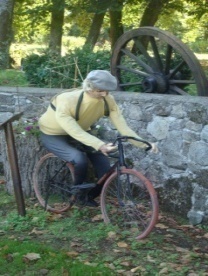 Si F est un ensemble de DFs sur R,  (couverture fonctionnelle de R), une DF X -> Y est inférée (déduite) de F si X -> Y est valide pour tout tuple d'une extension légale de R (donc respectant F). 
On note F Þ X -> Y
F: {S# -> SNAME ; S# -> STATUS ; S# -> CITY} Þ S# -> {SNAME, CITY}  ; {S#, CITY} -> {STATUS, CITY} 
Règles d'inférence des DFs  (Armstrong ,1974)
X, Y, Z sont des attributs de R
(i) XY  ÞX -> Y				* Réflexivité
(ii)  XY  ÞXZ -> YZ			* Augmentation
(iii)  XY, YZ   ÞX -> Z			* Transitivité
Règles d'inférence de DFs
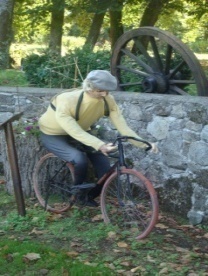 Il est prouvé que les règles d'Armstrong sont fondées (sound) et complètes
Toute DF inférée en utilisant (i) à (iii) est une DF inférée 
Toute DF qui peut être inférée de F, peut être inférée en utilisant seulement (i) à (iii)
Fermeture  F+ de F: l'ensemble des DFs qui peuvent être inférées de F
F+
F
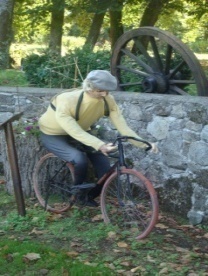 Règles additionnelles
XYZ     ÞX -> Y		* Projection
XY, XZ     ÞX -> YZ	* Union (addition)
XY, WYZ     ÞWX -> Z	* Pseudo-transitivité
XYZ  ÞX -> Y,  X -> Z 		* Décomposition
XX 				* Auto-détermination
X -> Y,  V -> Z  Þ  XV -> YZ 	* Composition
XY  ÞXW -> Y 		 	* Augmentation à gauche
....
   Prouver ces règles
1 NF
Relation R est en 1 NF si toute valeur d'attribut est atomique
1NF simplifié le modèle
Mais crée des redondances !
O NF
1 NF
P1
P2
P3
P4
S1
S1
S1
S1
P1
P2
P3
P4
S1
Norm.
S2
S2
S2
P1
P2
P3
P1
P2
P3
S2
1 NF
Relation R est en 1 NF si toute valeur d'attribut est atomique
1NF simplifié le modèle
Mais crée des redondances !
O NF
1 NF
P1, 300 
P2, 200
P3, 400
P4, 200
S1
S1
S1
S1
P1
P2
P3
P4
300
200
400
200
S1
Norm.
S2
S2
P1
P2
300
400
P1, 300 
P2, 400
S2
1 NF
Relation R est en 1 NF si toute valeur d'attribut est atomique
1NF simplifié le modèle
Mais crée des redondances !
O NF
1 NF
S1, 300 
S2, 300
P1
S1
S1
S1
S1
P1
P2
P3
P4
300
200
400
200
S1, 200 
S2, 400
P2
Norm.
S2
S2
S2
P1
P2
P3
300
400
100
P3
S1, 400
P4
S1, 200
1 NF
Relation R est en 1 NF si toute valeur d'attribut est atomique
1NF simplifié le modèle
Mais crée des redondances !
O NF
1 NF
S1
S1
S1
S1
P1
P1
P2
P2
T1
T2
T1
T2
P1
P2
P3
P4
T1
T2
S1
Norm.
…
S2
S2
S2
…
…
P1
P1
P2
…
…
T1
T3
T1
…
P1
P2
P3
T1
T3
S2
[Speaker Notes: Parlez de 4NF et MDs]
1 NF
STATUS
S#
QTY
CITY
P#
1 NF
Anomalies
d'insertion
pas de nouveau fournisseur sans aucune pièce
de suppression
suppression de la dernière pièce supprime toute info sur le fournisseur
de mise à jour
il faut mettre à jour des valeurs inutilement dupliquées
consistance peut être détruite
S'agit-t-il vraiment d'anomalies ??
Rédondances !!
les données d'un fournisseur sont dupliquées plusieurs fois
Table SP’
Dernière info
sur S3
Solution
Décomposition sans perte d’info
On remplace une relation R par ses projections Ri i=1,2.. telles que la jointure naturelle R' des Ri est égale à R, c. à d.  pour toute extension de R :
il n'y a pas de tuples de R qui manquent dans R' 
il n'y a pas de tuples en plus dans R' par rapport à R
R1
R
R'
R2
Décomposition sans perte
En général, il existe une décomposition sans perte en deux projections R1 et R2
mais il y a en des cas où la seule décomposion sans perte est en i > 2 projections
on verra l'ex. en discutant la 5 NF
Souvent R1 ou R2 est décomposable à son tour 
en conduisant aussi à une décomposition sans perte de R en i > 2 relations
Théorème de Heath (1971)
Toute relation R avec 
A, B, C attr. atomiques ou composés
une DF A -> B
peut être décomposée sans perte d’info en   R1 (A, B) et R2 (A, C)
Conduit à la « règle de patates »
BCNF
On appelle déterminant tout attribut A, peut-être composé, duquel un autre attribut B est pleinement dépendant
B n’est pas dépendent d’un sous-ensemble stricte des attributs composant A
Relation R est en BCNF ssi  
tout déterminant dans R est une clé candidate
Ici, la clé primaire est aussi une clé candidate 
On peut démontrer que toute relation en BCNF est en 3 NF et donc en 2NF
Conception de la base S-P
Relation universelle initiale
SP1 (S#, SNAME, SCITY, STATUS, P#, PNAME, COLOR, WEIGHT, PCITY, QTY)
 Les DFs ?
1ère décomposition sans perte en minimum de relations
P (P#, PNAME, COLOR, WEIGHT, PCITY)
SP2 (S#, SNAME, SCITY, STATUS, P#, QTY)
On retrouve SP’ augmenté par SNAME
Est-ce que c'est la seule 1ère décomposition sans perte d’info possible ?
Conception de la base S-P
SP2 (S#, SNAME, SCITY, STATUS, P#, QTY)

2ème décomposition sans perte, de SP2 seul
Toujours en minimum de relations

SP (S#, P#, QTY)
S (S#, SNAME, SCITY, STATUS)
Avec P, on retrouve notre schéma habituel
Prouver que cette décomposition est sans perte pour l’extension montrée de notre base du cours
Décomposition en BCNF et Anomalies
Les anomalies discutées résultent de la présence de déterminants qui ne seraient pas de clés candidats
S# et P# dans SP1 
S# dans SP2
Cas fréquent
BCNF par sa définition même élimine cette cause
D’où son importance pratique
Exercices
Etud (E#, Nom, Cours, Note)F = { E# -> Nom ; {E# , Cours } -> Note }}
Décompositions sans perte ?
EN (E#, Nom), EC (E#, Cours, Note)
ENC (E#, Nom, Cours),  CN (Cours, Note)
Décomposition préservant les DF
L'union des couvertures fonctionnelles des projections de R est équivalente à la couverture fonctionnelles de R
La couverture : un ensemble de DFs complet au sens des axiomes d'Armstrong
Une décomposition sans perte d’info
peut  préserver les DFs
décompositions en 3NF
peut ne pas préserver les DFs
décompositions en BCNF
 Est-ce que les DFs de SP1 sont préservées ?
Perte d’une DF en général crée une anomalie
Décomposition en projections indépendantes(sans perte de DFs)
CS (CITY, STATUS)
S1 (S#, STATUS, CITY)
STATUS
STATUS
S#
CITY
S#
CITY
SC (S#, CITY)
CITY
Décomposition en projections indépendantes
Les MAJ de SC ou de CS peuvent être faites sans violer une FD de S1
Ce n'est pas le cas de toute autre  décomposition dite dès lors en projections dépendantes
bien qu'une telle décomposition peut être aussi sans perte d’info
Comme on verra
CITY
STATUS
CS (STATUS, CITY)
S1
CS Join SC
SC (S#, CITY)
S#
CITY
CITY
STATUS
CS (STATUS, CITY)
MAJ de CS
CS Join SC
SC (S#, CITY)
S#
CITY
CITY
STATUS
CS (STATUS, CITY)
MAJ de CS
CS Join SC
SC (S#, CITY)
S#
CITY
Décomposition
en projections
dépendantes
S#
STATUS
SS (S#, STATUS)
Perte de DFs
 CITY -> STATUS
S1
SC (S#, CITY)
SC Join SS
S#
CITY
S#
STATUS
SS (S#, STATUS)
MAJ de SS
CITY  -|-> STATUS
SC (S#, CITY)
SC Join SS
S#
CITY
Conception de la base S-P(avec  CITY -> STATUS)
Relation universelle initiale
SP1 (S#, SNAME, SCITY, STATUS, P#, PNAME, COLOR, WEIGHT, PCITY, QTY)
 Les DFs autres que CITY -> STATUS ?
1ère décomposition sans perte d’info
P (P#, PNAME, COLOR, WEIGHT, PCITY)
SP2 (S#, SNAME, SCITY, STATUS, P#, QTY)
On retrouve SP’ augmenté par SNAME
Est-ce que c'est la seule 1ère décomposition sans perte possible ?
2ème décomposition sans perte d’info, de SP2
SP (S#, P#, QTY)
S (S#, SNAME, SCITY, STATUS)
3ème décomposition sans perte d’info en proj. ind, de S
	 S (S#, SNAME, SCITY) 
	 CS (SCITY, STATUS)
Décomposition
Un autre exemple très courant
CV (CP, Ville)
Ville
Pers  (SS#, Ville, CP)
Ville
SS#
CP
SS#
PC (SS#, CP)
CP
CP
Théorème de Rissanen
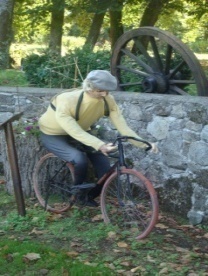 Projections R1 et R2 de R sont indépendantes ssi :
toute FD de R peut être logiquement déduite de celles dans R1 et R2
les attributs communs de R1 et R2 forment une clé candidate pour au moins une de ces relations
Ex.
 FD : S# --> STATUS  peut être logiquement déduite de S# --> CITY et de CITY --> STATUS
Transitivité
Les projections indépendantes de  SP':
		(S#, CITY) et (CITY, STATUS)
La dépendance S# --> STATUS  peut  être déduite
Les projections dépendantes de  SP':
		(S#, CITY) et (S#, STATUS) 
La dépendance CITY --> STATUS  ne peut être déduite
Théorème de Rissanen
Ce théorème permet seulement de vérifier le si la décomposition est en projections indépendantes
Il ne permet pas de trouver une telle décomposition
Il y a des algorithmes correspondants plus loin dans ce cours
Décompositions BCNF Equivalentes
Suppose :
SNAME une clé candidate dans S
 et considère la table
SSP (S#, SNAME, P# , QTY) = S [S#, SNAME] JOIN SP
Avec donc S# <--> SNAME
On oublie S.CITY, S.STATUS pour simplifier
SSP
Anomalies ?
BCNF
SSP (S#, SNAME, P# , QTY)  n'est pas en BCNF
S#
SNAME
QTY
P#
Et si SNAME n’était pas une clé candidate dans S, alors quelle serait la forme normale de SSP ?
BCNF
Décompositions (sans perte) par Th. De Heath
Et les patates donc

SS (S#, SNAME)	SP (S#, P#, QTY)
ou:
SS (S#, SNAME)	SP' (SNAME, P#, QTY)
SP’ résulte de la dépendance SNAME -> S#
Cette décomposition également résulte du Th. de Heath
SP et SP' sont-elles en BCNF ?
Et les tables S et P de S-P ?
Décomposition  BCNF de SSP
SSP (S#, SNAME, P# , QTY)
SS
SP
S#
SNAME
QTY
P#
Plus de DF (P#, SNAME) -> QTY
Décomposition  BCNF de SSP
SSP (S#, SNAME, P# , QTY)
SS
SP
N
1
SNAME
S#
S#
QTY
P#
Décomposition  BCNF de SSP
SP
SSP
SS
BCNF
Décomposition BCNF Alternative de SSP
SSP (S#, SNAME, P# , QTY)
SS
SP'
S#
SNAME
QTY
P#
Plus de DF (P#, S#) -> QTY
Décomposition  BCNF de SSP
SSP (S#, SNAME, P# , QTY)
SS
SP
N
1
S#
SNAME
SNAME
QTY
P#
Décomposition  BCNF alternative
SSP
SP'
SS
Autres exemples
Etud (E#, SS#,  C#, Note) ;
      Etud (E#, SS#) et EC (E#, C#, Note)
Pers (Tel, Nom, SS#, Visa#, Cpte, Etat)
 	Pers (Tel, Nom, SS#), SC (SS#, Cpte, Etat), 	SV (SS#, Visa#) ;
Livre (ISBN#, Loc#, Enr#, D-pret, Nom, Duree)à vous de jouer
4 NF
R en BCNF peut mélanger les faits indépendants en dépendance multivaluée
COURSE	TEACHER		TEXT

		
Physics	Prof.  Green		Basic Mechanics
		Prof. Brown		Principles of Optics


Math		Prof.  Green		 Basic Mechanics
					Vector Analysis
					Trigonometry
CTX
A ne pas confondre avec l’association 3-aire
4-NF
COURSE	TEACHER		TEXT

		
Physics	Prof.  Green		Basic Mechanics
Physics	Prof.  Green		Principles of Optics
Physics	Prof. Brown		Basic Mechanics
Physics	Prof. Brown		Principles of Optics
Math		Prof.  Green		Basic Mechanics
Math		Prof.  Green 		Vector Analysis
Math		Prof.  Green 		Trigonometry
CTX
Anomalies : 
ex. insertion d'un nouveau Prof de Math., Prof.  Jaune  3 tuples ; 
suppression d'un seul tuple de Prof. Green inconsistance dans la base.
4 NF
Décomposition:
CX
COURSE	TEXT
	
Physics	Basic Mechanics
Physics	Principles of Optics
Math		Basic Mechanics
Math		Vector Analysis
Math		Trigonometry
CT
COURSE	TEACHER
		
Physics	Prof.  Green
Physics	Prof. Brown
Math		Prof.  Green
Autre exemple(très courant)
Pers (SS#, PNom, Ville, CP, Dipl#,  DNom, Hobby)
Pers (SS#, PNom, Ville, CP),  X (SS#, .....)
Pers (SS#, PNom, CP), VC (Ville, CP), X (SS#, .....)
Pers (SS#, PNom, CP), VC (Ville, CP), D (Dipl#,  DNom), 	PDH (SS#, Dipl#, Hobby)
Relation
Troublion
Solution formelle:Dépendances multivaluées
Soit R (A, B, C) une relation. Il y a  une D M :	A -->> B  | Cdans R ssi, quelque soit C,  à une valeur de A correspond toujours le même  ensemble de valeur de B.
Les attributs A, B, C peuvent être composés
R a au moins 3 attributs
R est en 4 NF ssi R est en BCNF et toutes les DMs sont des DFs
DMs dans CTX
COURSE	TEACHER		TEXT

		
Physics	Prof.  Green		Basic Mechanics
Physics	Prof.  Green		Principles of Optics
Physics	Prof. Brown		Basic Mechanics
Physics	Prof. Brown		Principles of Optics
Math		Prof.  Green		Basic Mechanics
Math		Prof.  Green 		Vector Analysis
Math		Prof.  Green 		Trigonometry
CTX
COURSE --> TEACHER  | TEXT
CTX n'est pas en 4 NF
DMs dans CTX
COURSE	TEACHER		TEXT

		
Physics	Prof.  Green		Basic Mechanics
Physics	Prof.  Green		Principles of Optics
Physics	Prof. Brown		Basic Mechanics
Physics	Prof. Brown		Principles of Optics
Math		Prof.  Green		Basic Mechanics
Math		Prof.  Green 		Vector Analysis
Math		Prof.  Green 		Trigonometry
CTX
COURSE --> TEXT | TEACHER
A --> B | C A --> C | B
Décomposition en 4 NF
R peut être décomposé sans perte en projections (indépendantes) R(A, B) et R(A, C) ssi les DMs 	A -->> B | C  sont présentes dans R.
Th. de Fagin généralisant  aux DMs celui  de Heath 
Fagin a montré aussi que certaines règles d'Amstrong se généralisent également 
Tout R peut être décomposé en collections de relations en 4 NF
CT et CX sont en 4 NF
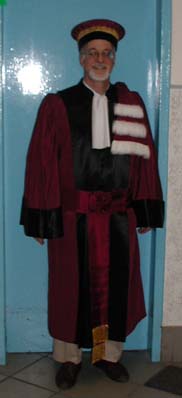 Dr. Ronald Fagin après avoir reçu le Doctorat Honoris Causa de l’Université Paris 9 Dauphine le 14 Nov. 2001 Notamment pour ses travaux en BDs
Décomposition de CTX en  4 NF
R est en 4 NF ssi R est en BCNF et toutes les DMs sont des DFs
CX
COURSE	TEXT
	
Physics	Basic Mechanics
Physics	Principles of Optics
Math		Basic Mechanics
Math		Vector Analysis
Math		Trigonometry
CT
COURSE	TEACHER
		
Physics	Prof.  Green
Physics	Prof. Brown
Math		Prof.  Green
Interaction 4NF et 2NF
Considère en plus de la DM discutée dans CTX qu'un Prof ne donne qu'un cours
FD (Teacher -> Course)
Alors on a 
	CT (Course, Teacher, Texte)
La décomposition en 2NF aurait donnée
	TT (Teacher, Texte) et CT (Teacher, Course)
TT n'est pas terrible, n'est ce pas ?
Anomalies (lequelles ?)
Cette décomposition est moins bonne que celle en tables CT et CX
Pourtant elle serait définitive selon la théorie de normalisation en cours
Les tables TT et CT sont dans 3NF, BCNF, 4NF et 5NF
Interaction 4NF et 2NF
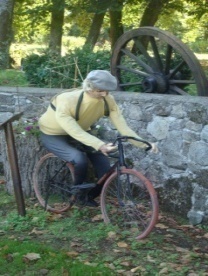 Solution: 
Il faut analyser les DMs avant les DFs
S'il y en a, alors il faut décomposer selon les DMs d'abord
Résultat OK dans notre exemple:
Les tables CT et CX
Problème apparemment découvert en 2001 et donc encore inconnu de livres sur les BDs relationnels
Beaucoup évite la 4 NF et les MDs
À tort comme on le voit
Autre exemple courant :
			P# (SS#, email, tel#)
Les adresses email sont en général personnels, mais les # de téléphone sont souvent partagés
Est-ce que toute cette théorie est: pratique ?
Les valeurs nulles peuvent affecter la démarche
On peut les négliger jusqu’à la décomposition finale
Puis la maintenir si les nuls ne gênent plus
Ou ajuster le schéma
Notamment si un attribut clé peut s’avérer nul 
Si un fournisseur peut avoir plusieurs tels., la table S (S#, Tel#)  est OK
Si Tel# peut être inconnu, alors on peut la remplacer par deux tables  et une contrainte référentielle 
		S (S#, Tel#)  avec les  tels. connus
		S (S#) avec tous les fournisseurs
Est-ce que toute cette théorie est: pratique ?
Les valeurs nulles peuvent affecter la démarche
 De nuls nombreux d’une même colonne peuvent indiquer l’existence d’une sous-classe
Dans la table Univ-Vigi-Pirate (P#, Etud#...) la présence de nombreux  nuls sur Etud# peut signifier que l’on y a aussi d’autres classes de personnes 
Les employés, les visiteurs…
On peut alors encore décomposer la table en plusieurs spécifiques aux sous-classes
Voir + loin
Est-ce que toute cette théorie est: pratique ?
On peut avoir besoin d’une nouvelle clé :
SP  (S#, P#, QTY)
Si la valeur P# ou S# peut en pratique être nulle, alors il faut changer  pour:
SP  (SP#, S#, P#, QTY)
Les attributs concernés ne font plus partie de la clé 
donc peuvent être contenir des nuls si besoin était.
Sous-Classes & Nuls
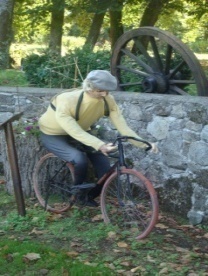 Soit la table:
Univ (Pers#, Nom, Et#, Dipl, Emp#, Sal)
On suppose Univ en 4NF
Notamment Et# -> Dipl
Néanmoins, on peut savoir que l’on aura des colonnes corrélées de nuls :
	(Et#, Dipl) ou (Emp#, Sal)
A cause de la présence de sous-classes
Une table pleine de nuls en général n’est pas commode à gérer
Encombrement notamment
Requêtes simples : Select * From…
Sous-Classes & Nuls
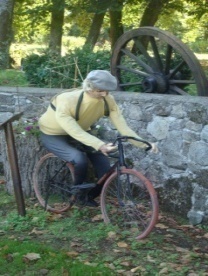 Théorème de Heath n’aide plus
Pourquoi ?
On peut néanmoins décomposer Univ sans perte d’info en:
	Pers (Pers#, Nom)
	Etud (Pers#, Et#, Dipl)
	Empl (Pers#, Emp#, Sal)
Sous-Classes & Nuls
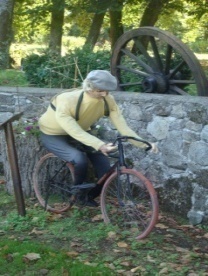 Pers (Pers#, Nom)
	Etud (Pers#, Et#, Dipl)
	Empl (Pers#, Emp#, Sal)
La recomposition passe par les jointures externes
Univ (Pers#, Nom, Et#, Dipl, Emp#, Sal) =
	(Pers (Pers#, Nom) LEFT JOIN Etud ON Pers.Pers# = Etud.Pers#) LEFT JOIN Empl ON Pers.Pers# = Empl.Pers# ; 
Vrai ?
Sous-Classes & Nuls
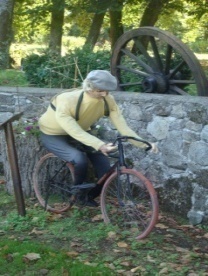 Schéma MsAccess 2007
Avec l’intégrité référentielle
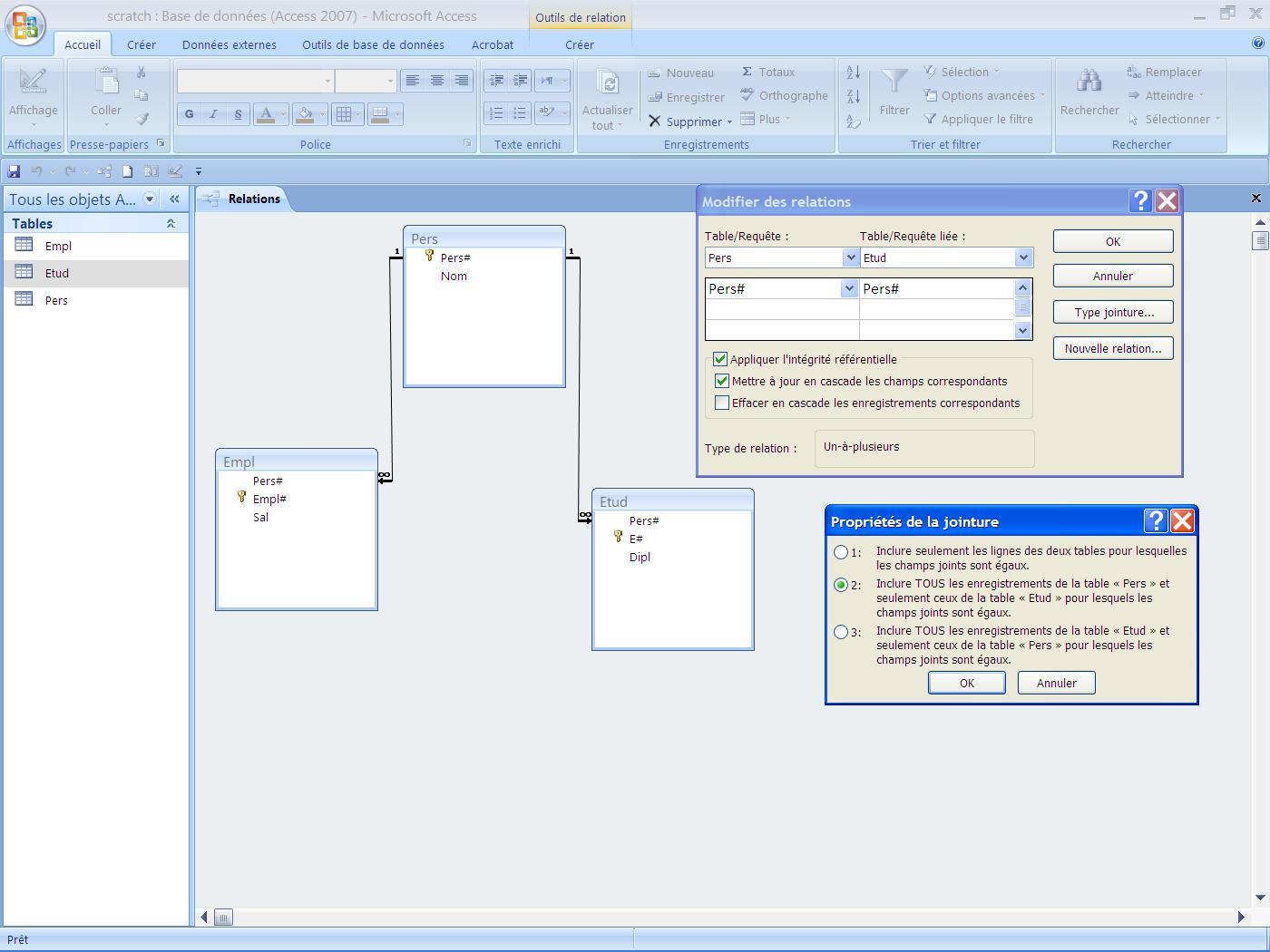 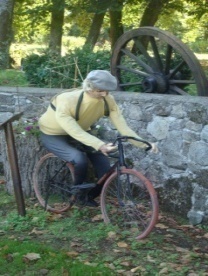 Autres Cas
Il y en a
 5 NF
On peut imaginer les tables sans clé
Tout attribut candidat aura peut-être un nul dans un tuple
Pers (P#, Nom, Etud#, Cours, Empl#,  Sal)  
On suppose qu’il y a des personnes 
qui sont seulement des étudiants, 
d’autres seulement  des employés
d’autres ni l’un ni l’autre
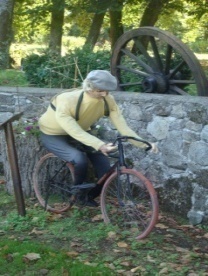 Autres Cas
D’une manière générale
 Les jointures externes: gauche, droite ou pleine sont souvent utiles pour décomposer sans perte
On peut aussi commencer la conception avec plusieurs tables
Il n’y a encore aucune théorie formelle globale de décomposition sans perte pour les tables avec les nuls
A notre meilleure connaissance
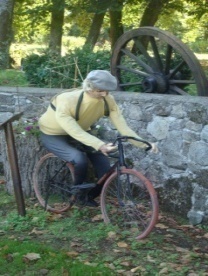 Est-ce toute cette théorie pratique ?
Il est possible d'insérer dans table S avec la FD CITY ->STATUS  l'info sur le status de IBM :
	(S5, IBM, nul, 400)	/* dans (S#, SNAME, CITY, STATUS)
 Ceci n'est plus possible après la décomposition très OK sans valeurs nulles:
	(S#, SNAME, CITY) 		(CITY, STATUS)
 Un désavantage souvent
 Une dénormalisation peut être utile
 En général, un article sur une décomposition n'est plus accepté pour les princip. confs de recherche en BDs (SIGMOD, VLDB...)
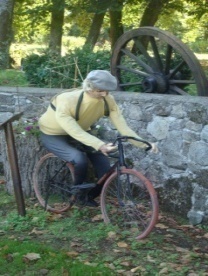 Et pour en savoir plus:
Voir les exercices qui suivent
Lire + et s'exercer en TDs
Voir mon cours + complet sur le Web
Exercices
Définir  2 ex. de bases.  Commencez par la relation universelle. Puis, normaliser, jusqu’à toute table en 4NF.
 Modéliser les étudiants, les profs et les cours à Dauphine en utilisant l'approche formelle avec les FDs et MDs
Prouver que toute relation en BCNF est en 3NF.
 Prouver que l'inverse n'est pas vrai.
 Proposer un schéma simplifié mais réaliste d'une banque ou les clients ont des comptes courants et des comptes d’épargne dont les chargés de clientèle s'occupent
 Modéliser les étudiants, les profs et les cours à Dauphine par un schéma à relations à attributs hérités
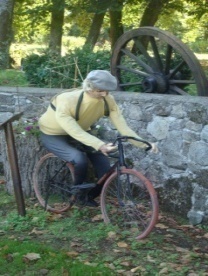 Exercices suppl.
Clic hors diaporama
Fin
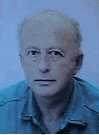